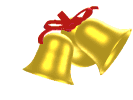 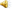 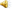 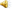 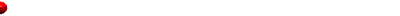 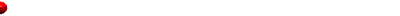 RUNG CHUÔNG VÀNG
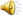 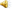 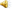 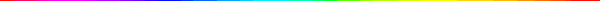 Hết giờ
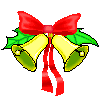 Rung chuông vàng
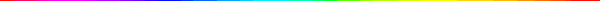 Viết thành tỉ số phần trăm: 0,68 =
Câu 1
68%
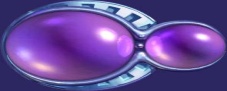 A
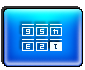 86%
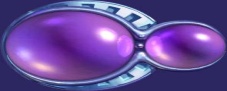 B
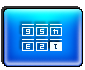 4
1
2
5
3
0
6,8%
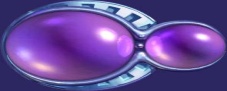 c
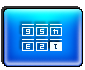 680%
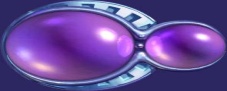 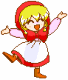 D
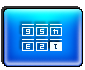 Hết giờ
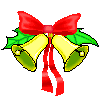 Rung chuông vàng
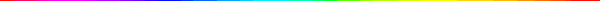 Tính tỉ số phần trăm của 15 và 30
Câu 2
0,5%
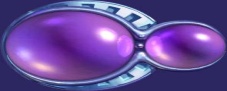 A
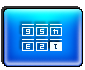 5%
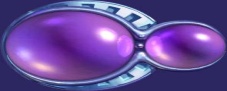 B
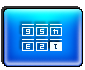 4
1
2
5
3
0
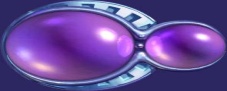 50%
c
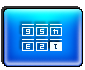 500%
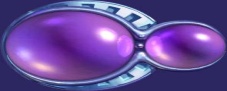 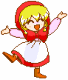 D
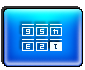 Hết giờ
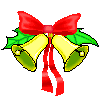 Rung chuông vàng
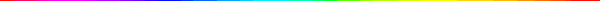 Tìm 20% của 1200 cây ăn quả
Câu 3
60 cây
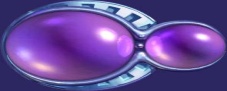 A
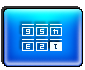 12 cây
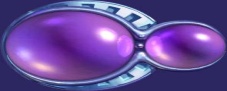 B
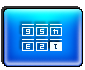 4
1
2
5
3
0
24 cây
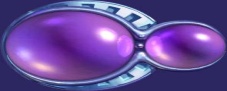 c
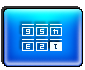 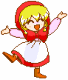 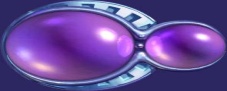 240 cây
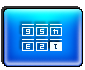 D
Hết giờ
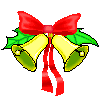 Rung chuông vàng
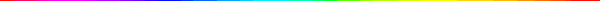 Năm học 2020 – 2021 số học sinh khen thưởng của Trường 
Tiểu học Quyết Thắng là 510 em, chiếm 68% số học sinh toàn 
trường. Để tính Trường Quyết Thắng có bao nhiêu học sinh? 
Ta làm phép tính:
Câu 4
510 : 100 x 68
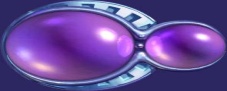 A
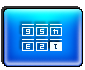 510 x 100 : 68
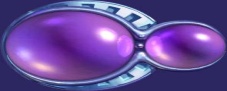 B
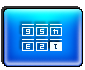 4
1
2
5
3
0
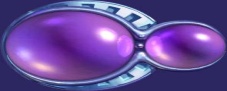 510 : 68
c
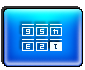 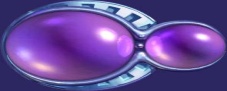 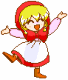 510 x 100
D
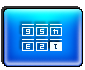